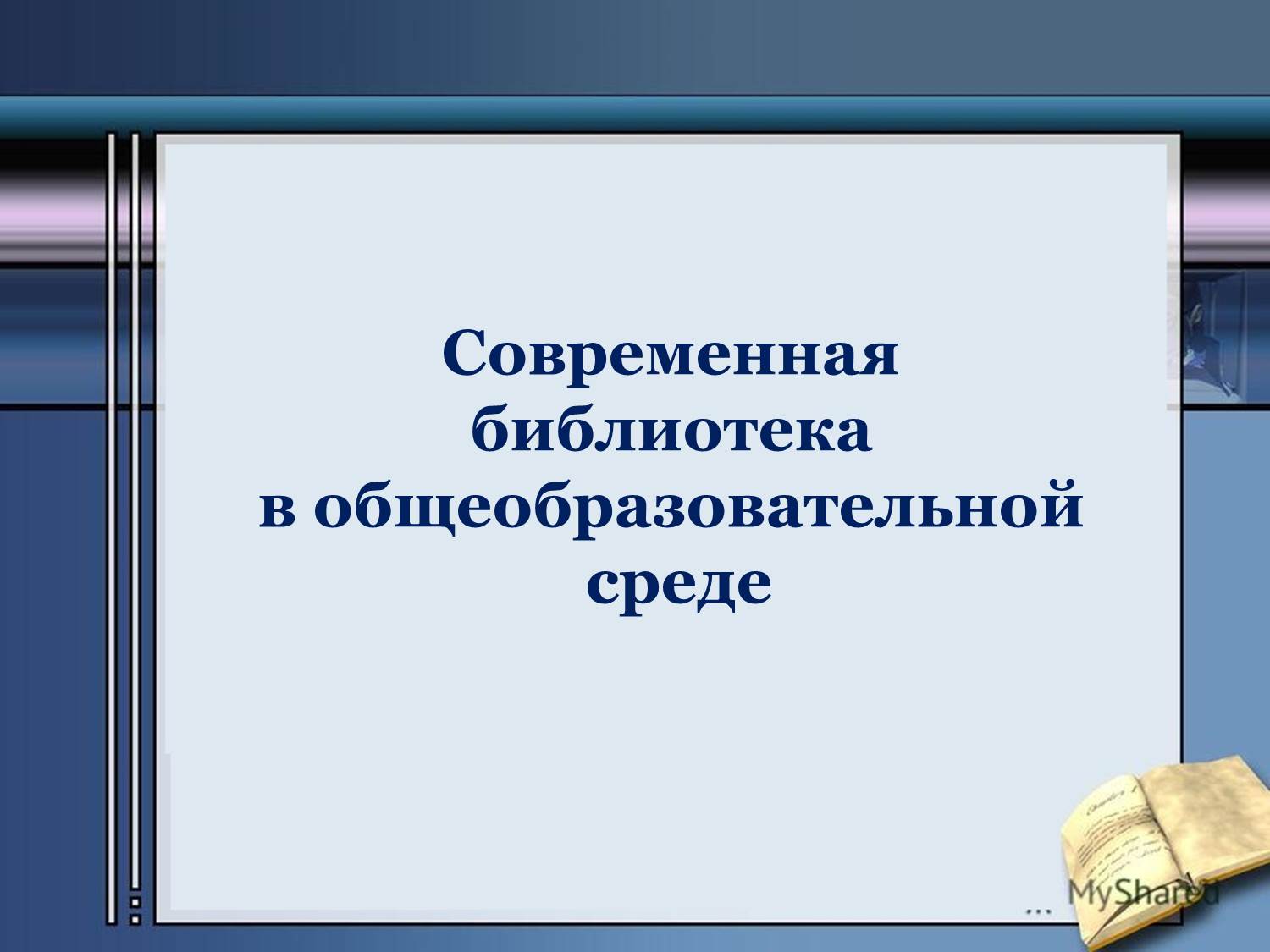 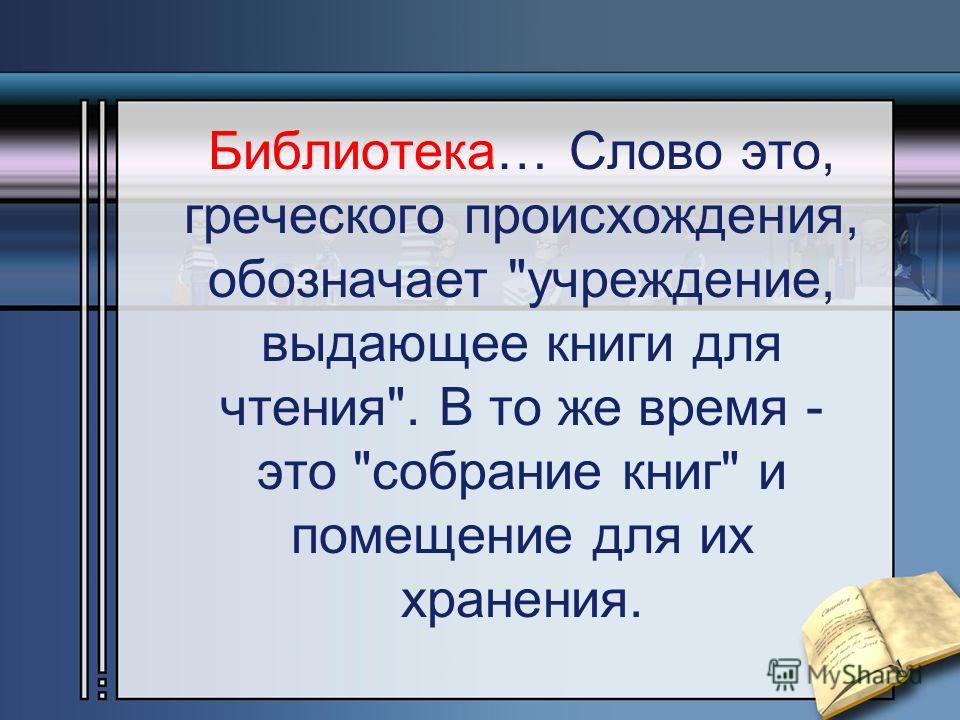 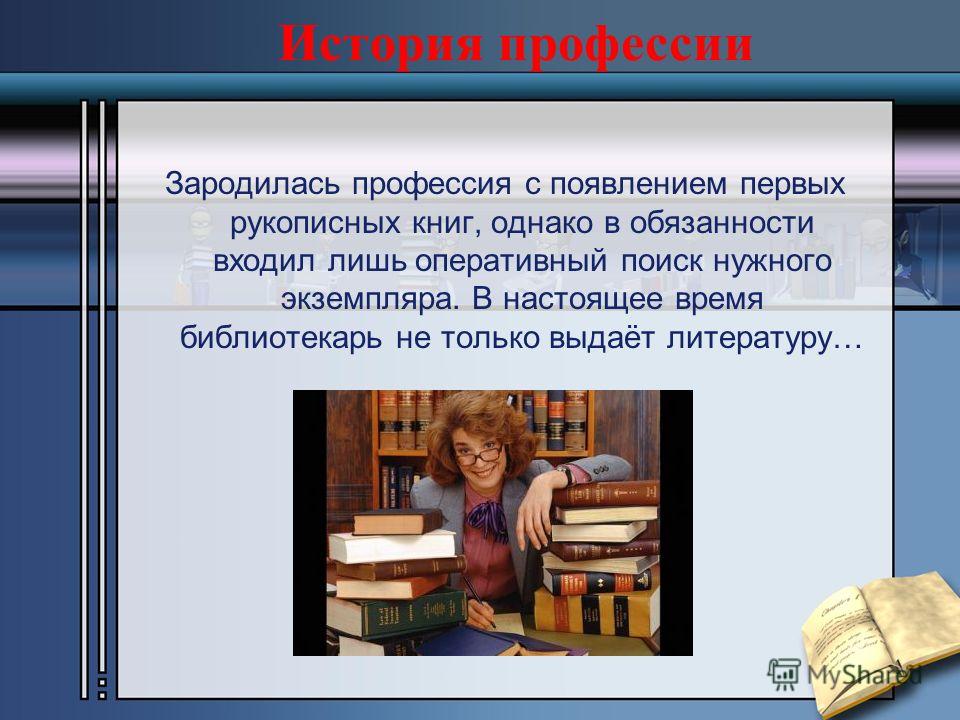 Вопросы
Что собой сегодня представляет библиотекарь школы?
 Чем он сегодня должен заниматься?
 Какие виды социальных инструментов и сервисов для лучшего доступа к информации и образовательным текстам должны выбирать школьные библиотеки для работы с учащимися?
 Чему конкретно необходимо обучать современных библиотекарей школьных библиотек, чтобы помочь учащимся грамотно действовать с информацией 21 века?
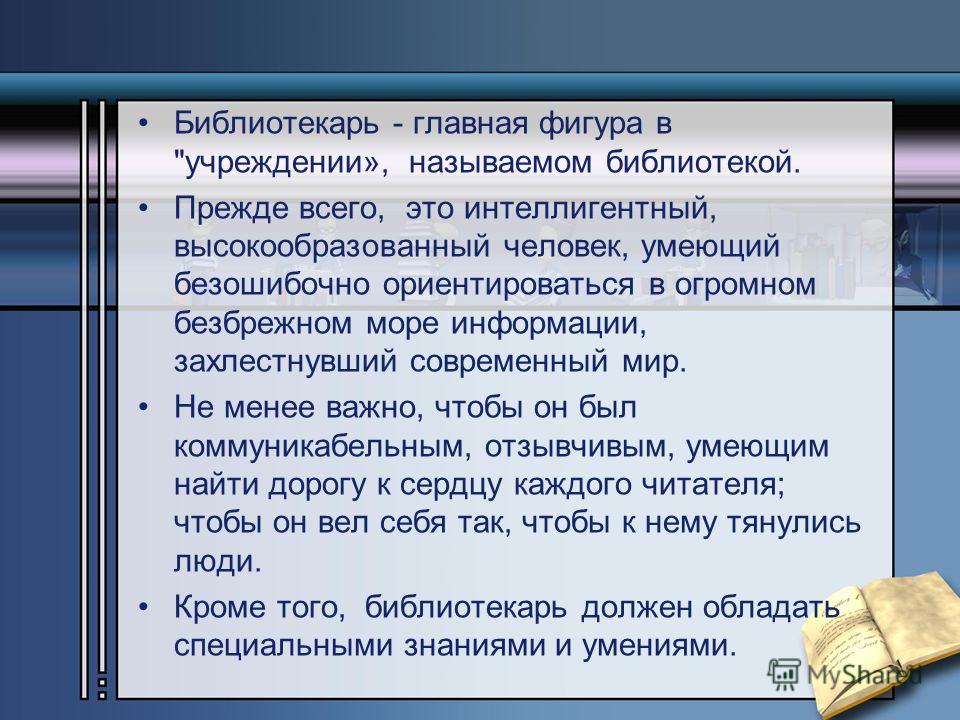 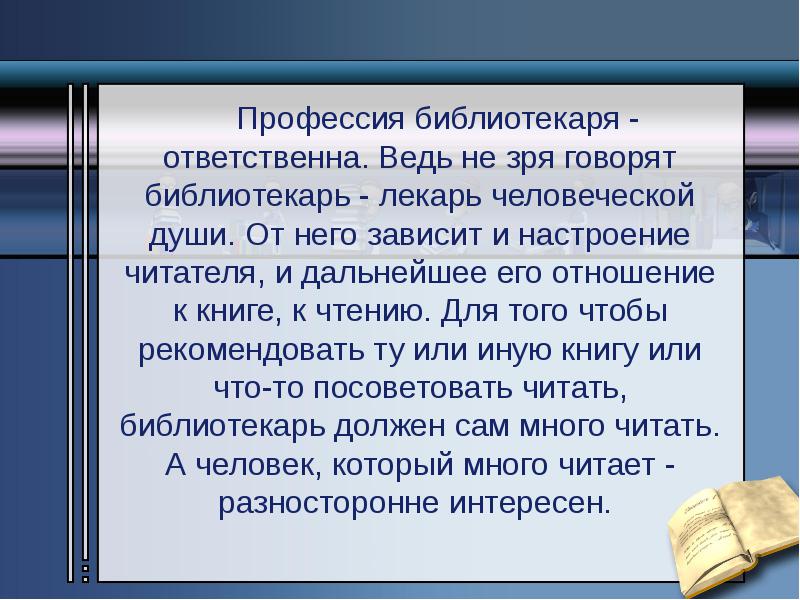 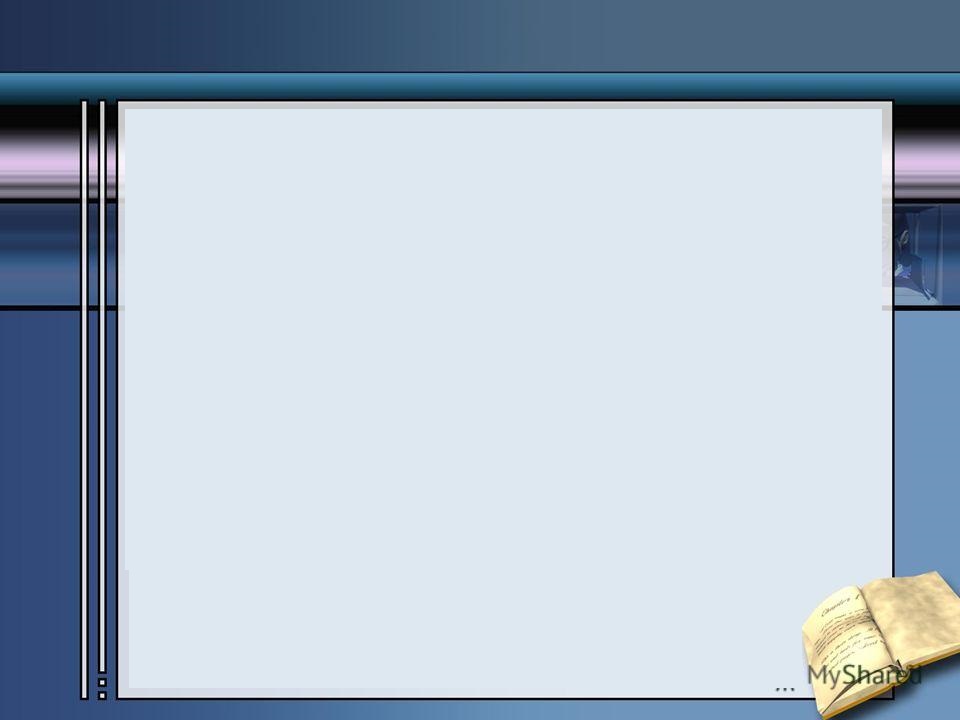 С чего начинается 
библиотека?
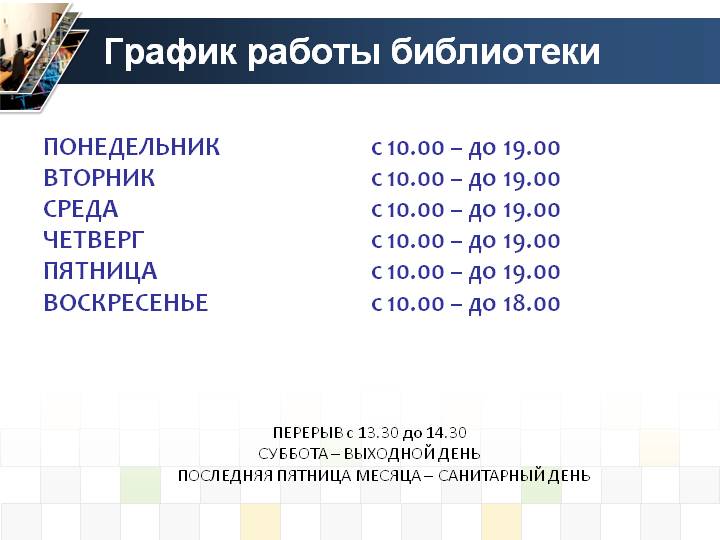 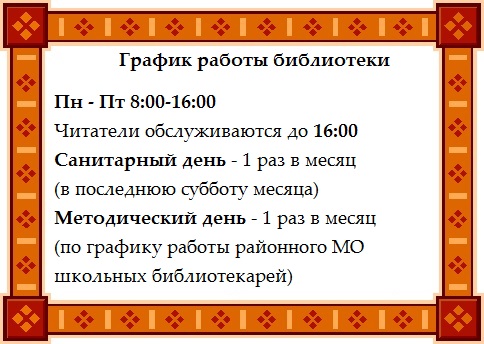 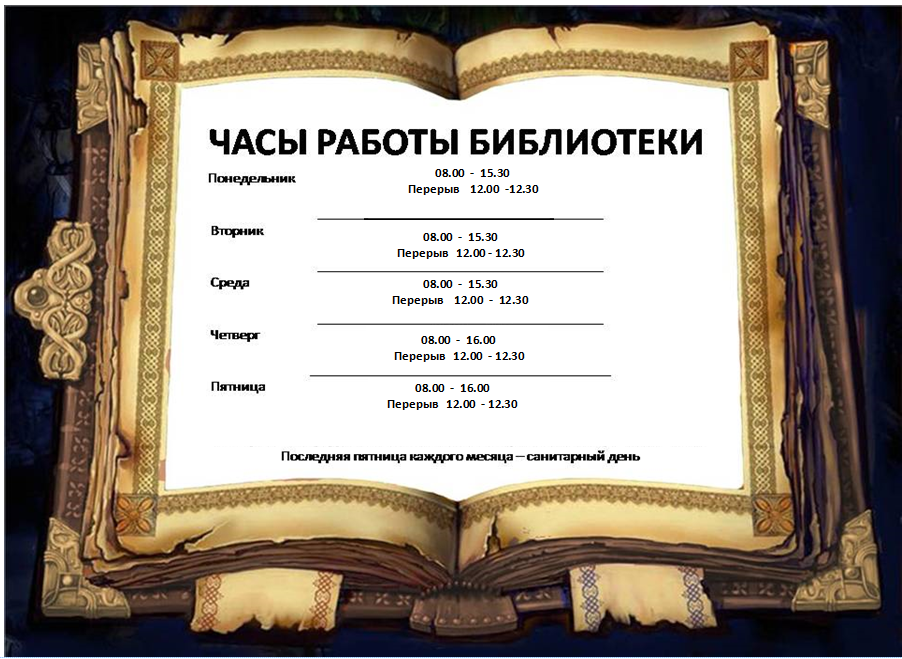 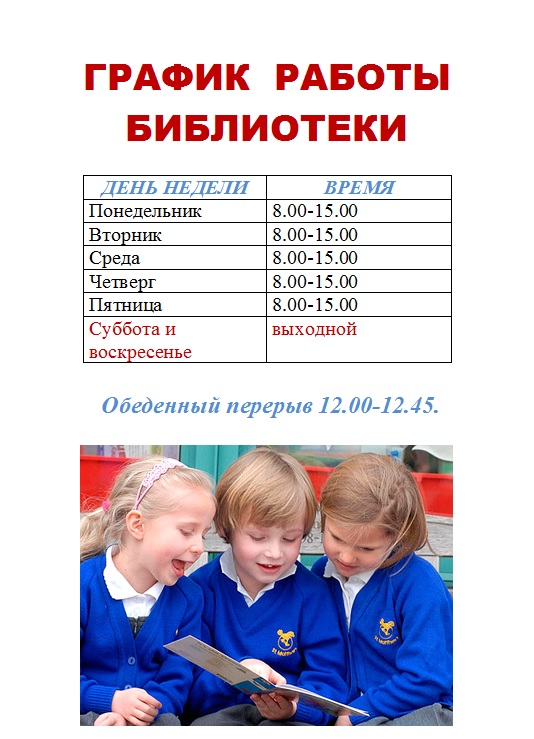 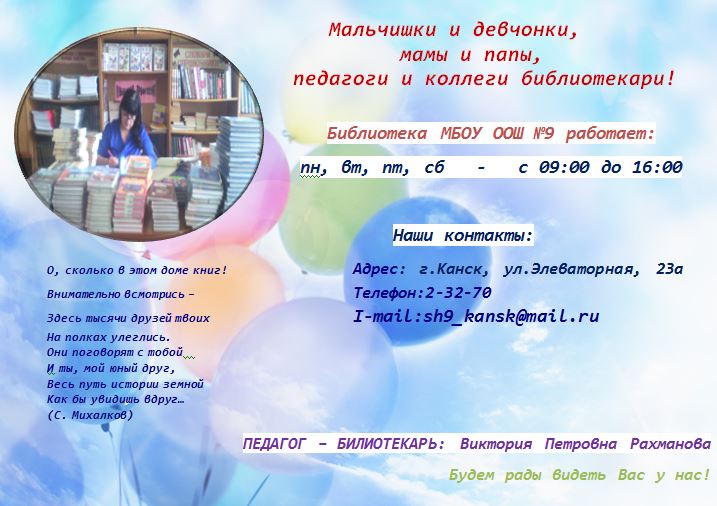 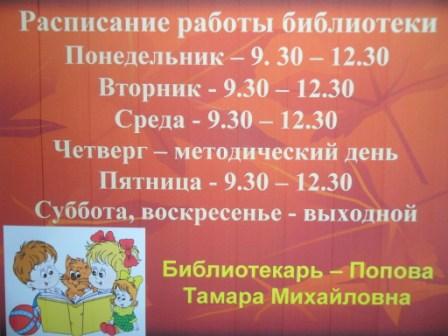 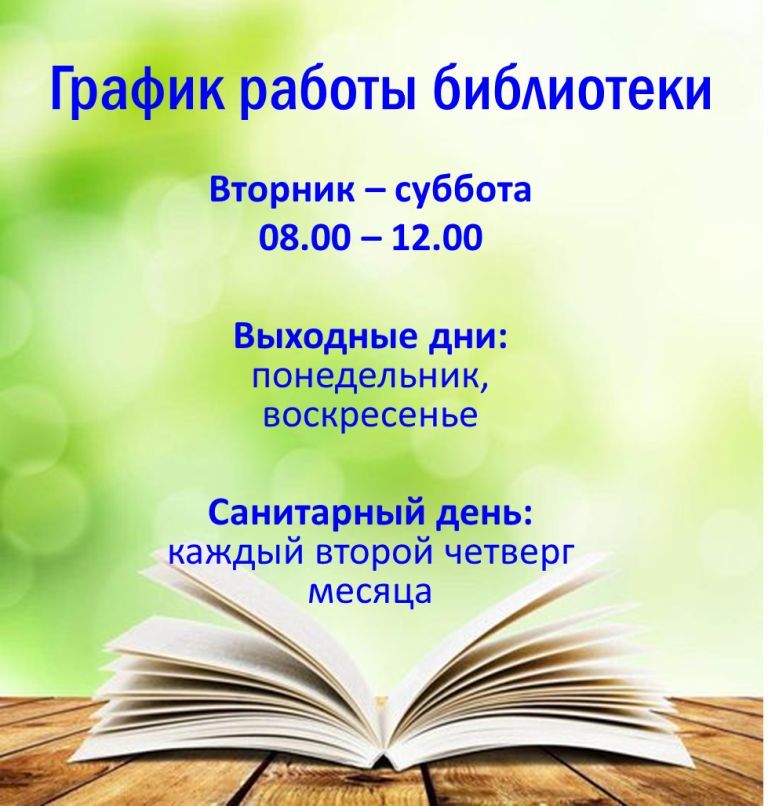 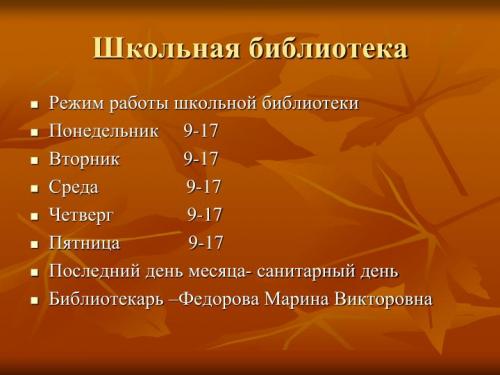 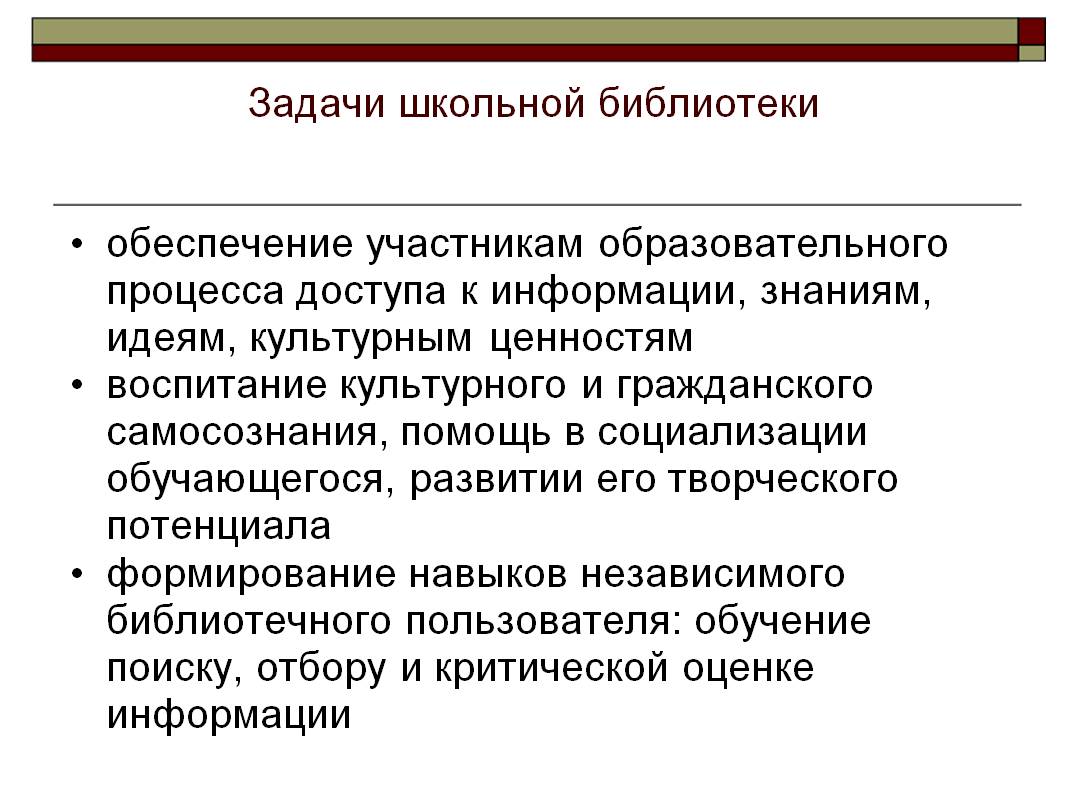 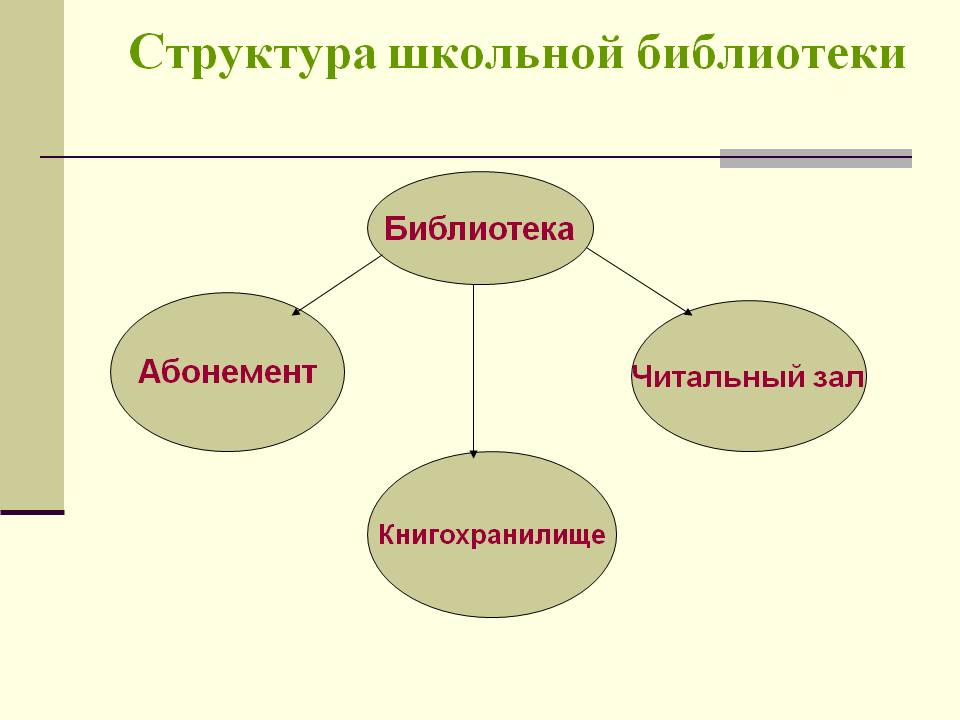 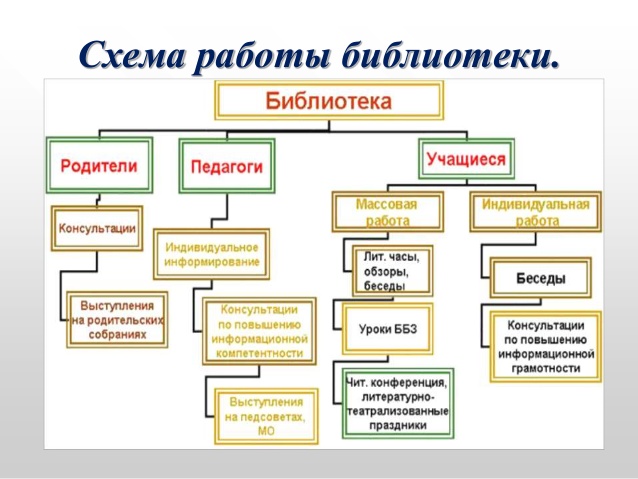 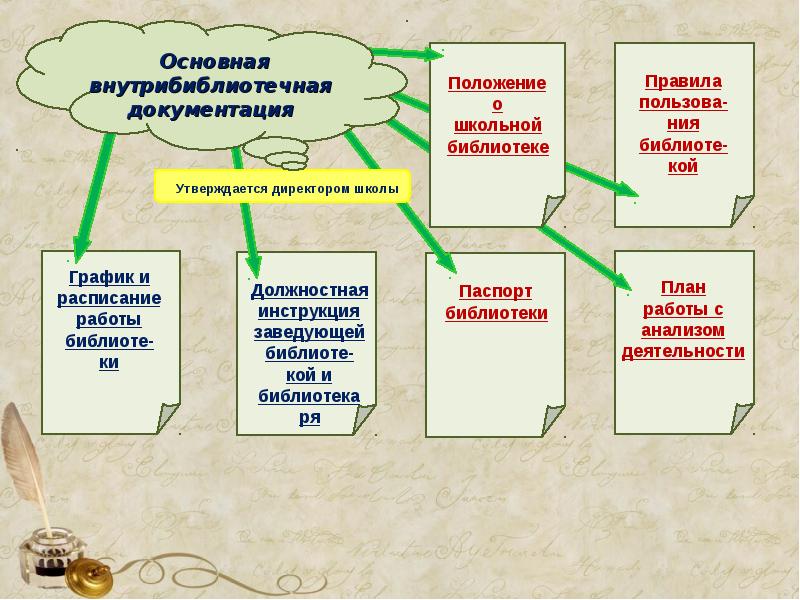 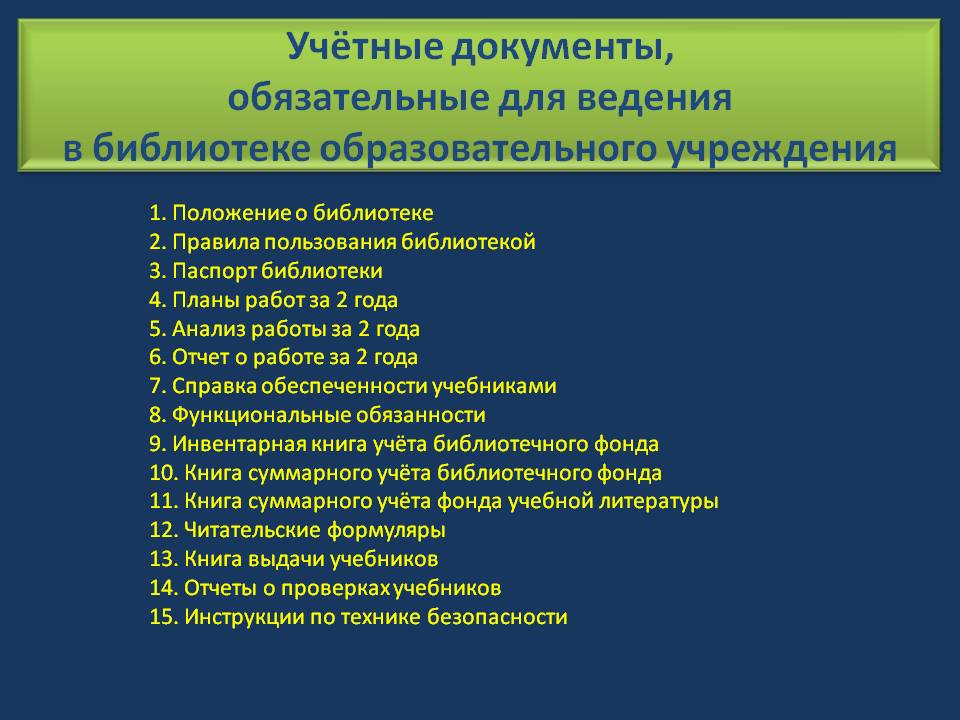 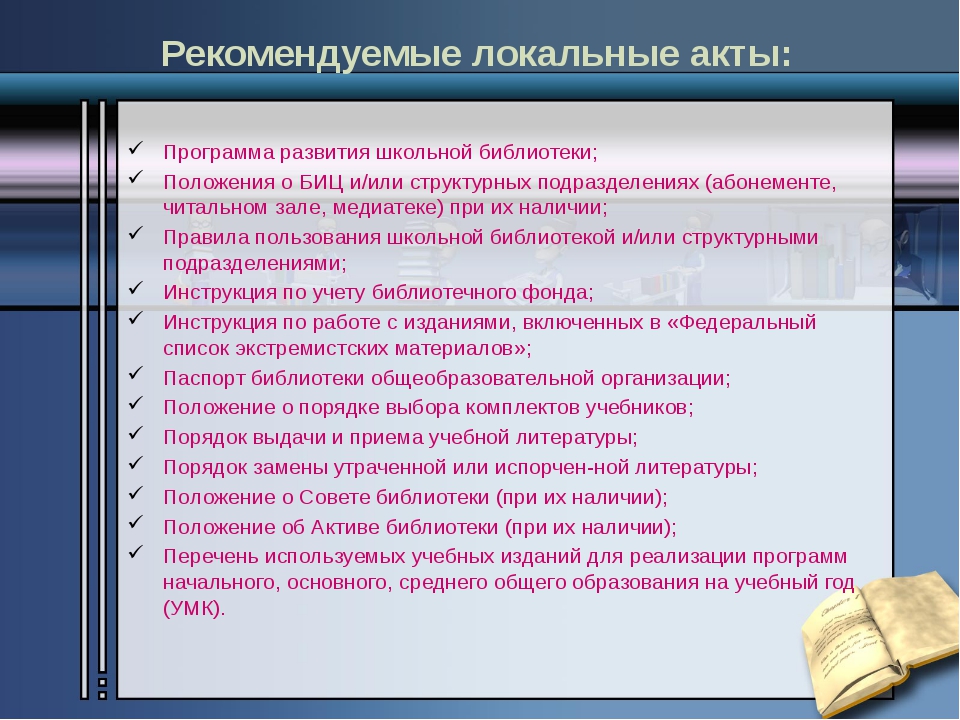 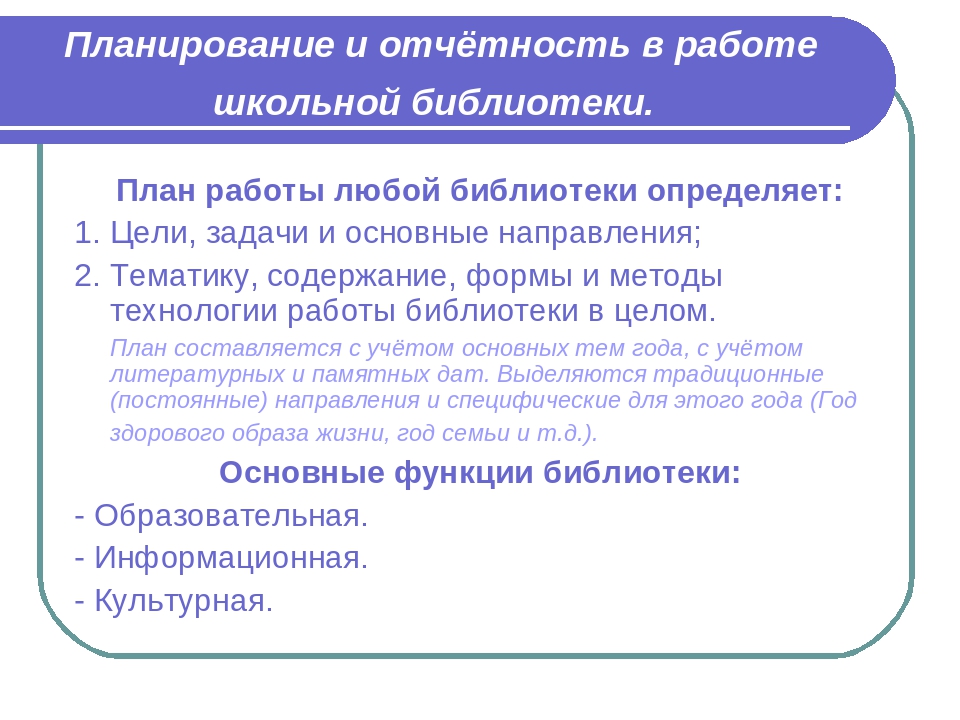 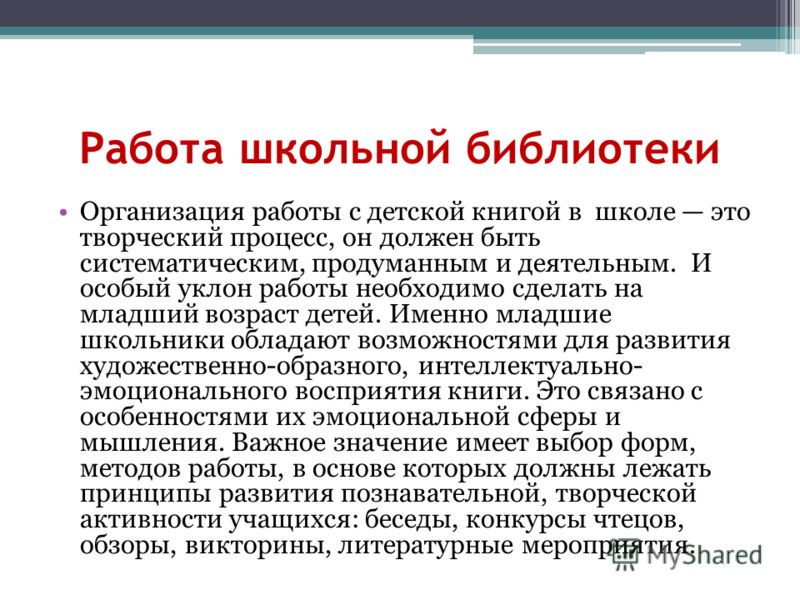 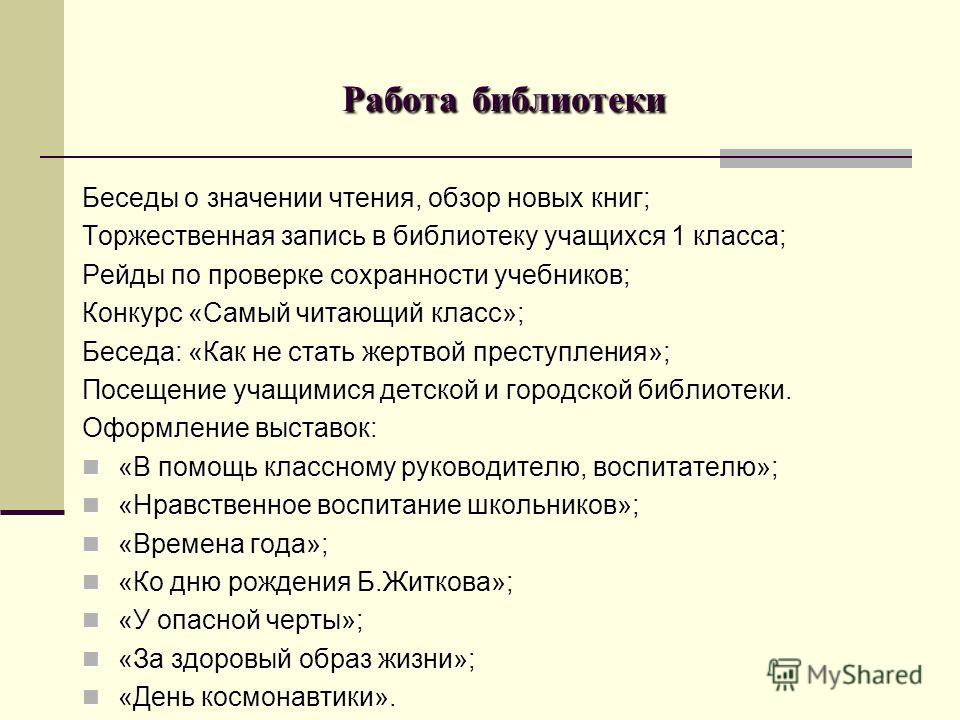 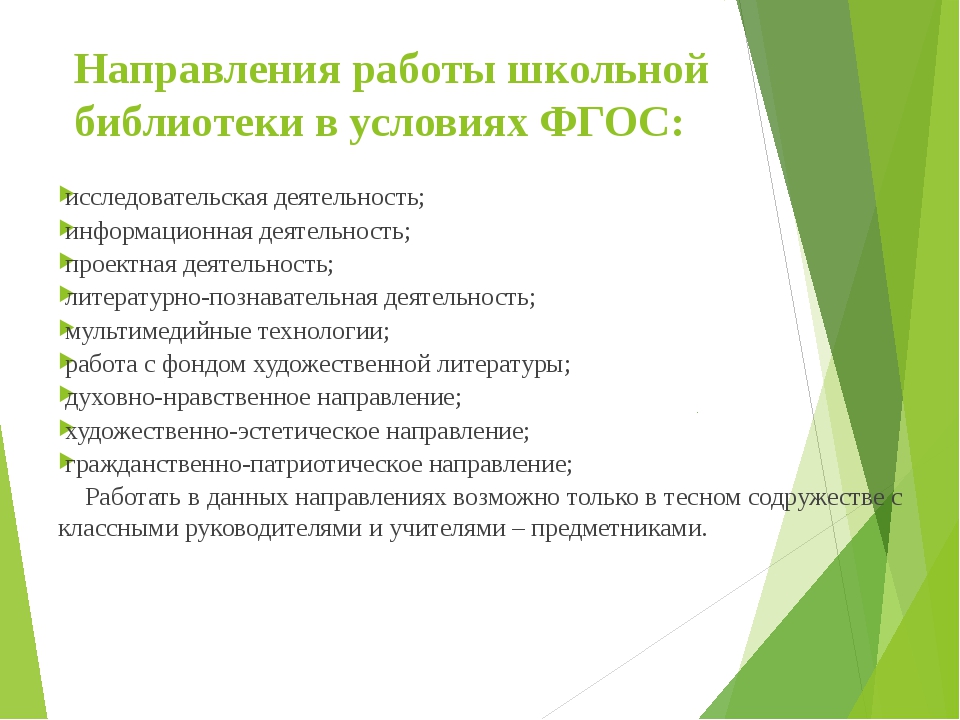 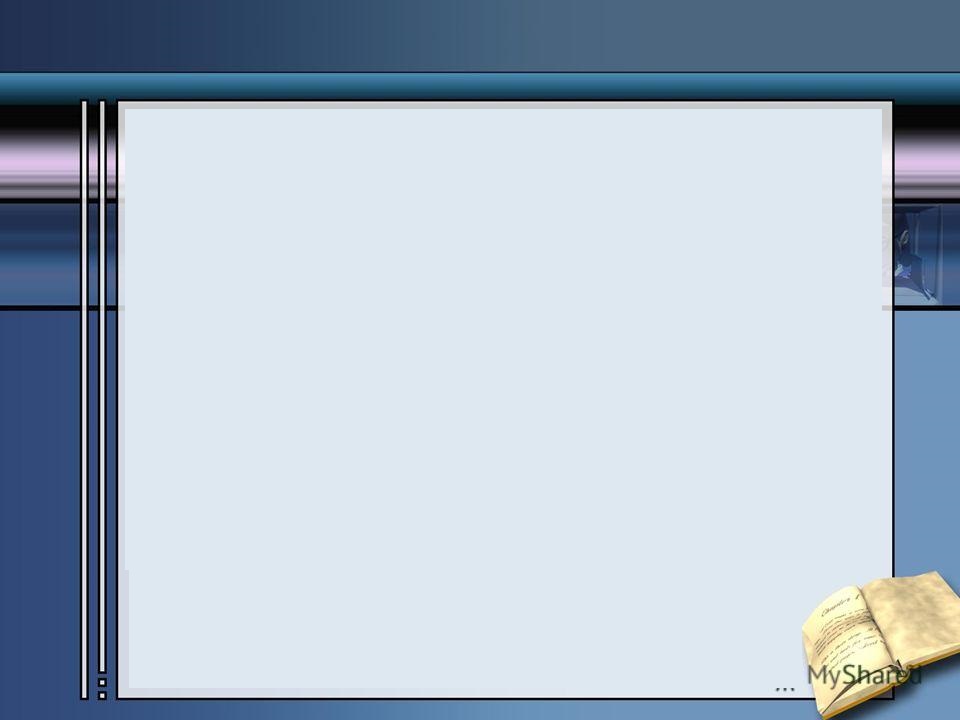 СПАСИБО ЗА ВНИМАНИЕ!